Theory and Algorithms for Formal VerificationSafety, Liveness, Fairness
Spring 2024: CSCI 699
Instructor: Jyo Deshmukh
Outline
Deadlocks & Livelocks
Safety Properties
Invariants
Path-based Safety Properties
Liveness Properties
Fairness
Regular properties
NFA/DFA
Theory and Algorithms for Formal Verification
2
LTS formal definition
Theory and Algorithms for Formal Verification
3
Deadlocks
https://people.cs.umass.edu/~mcorner/courses/691J/papers/TS/coffman_deadlocks/coffman_deadlocks.pdf
Theory and Algorithms for Formal Verification
4
Simple deadlock example
Theory and Algorithms for Formal Verification
5
Simple deadlock example
Theory and Algorithms for Formal Verification
6
Dining Philosophers
Dijkstra (in communication with others) invented this problem
Philosophers’ life consists of only thinking and eating (and waiting)
To eat noodles, philosopher needs two chopsticks
Neighboring philosophers share chopstick (this was pre-Covid)
At any given time only one of two neighboring philosophers can be eating
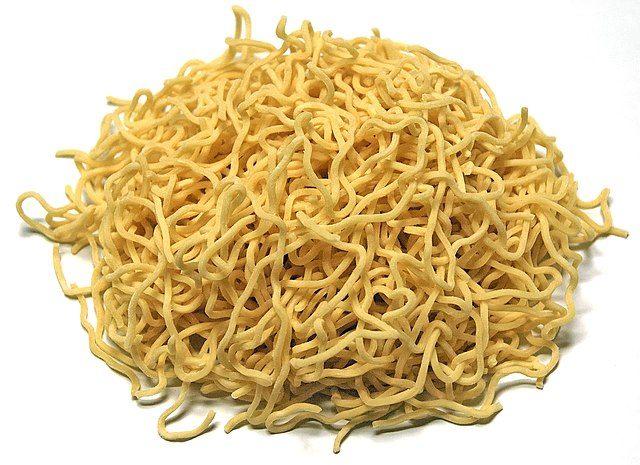 Theory and Algorithms for Formal Verification
7
Dining Philosophers
Problem 1: Design a protocol such that system is deadlock-free: at least one philosopher can eat and think infinitely often [Deadlock-freedom]
Problem 2: Design a fair protocol, such that each philosopher is able to think and eat infinitely often (i.e., no philosopher starves) [Starvation-freedom]
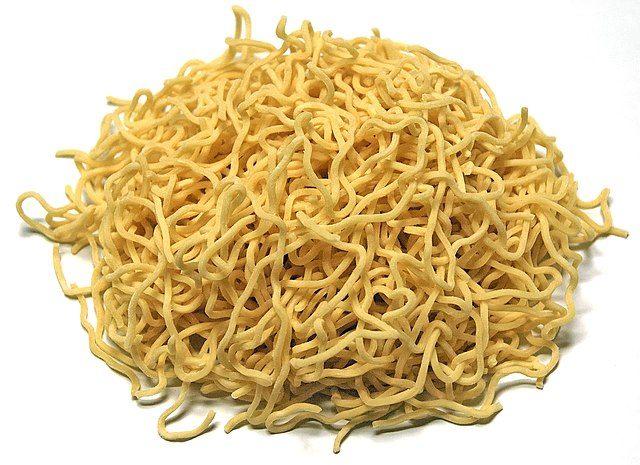 Theory and Algorithms for Formal Verification
8
Dining Philosophers
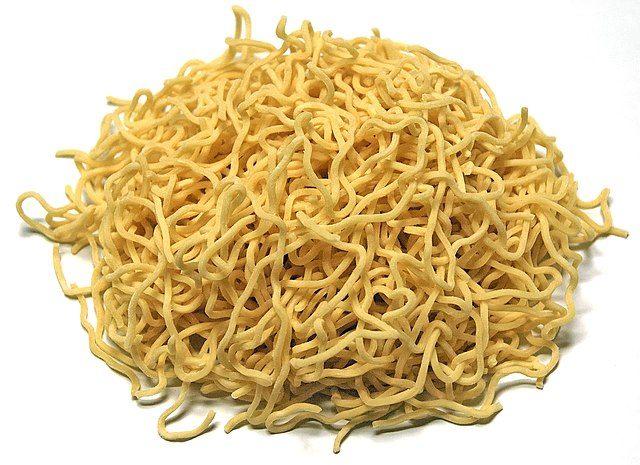 Theory and Algorithms for Formal Verification
9
Composed LTS
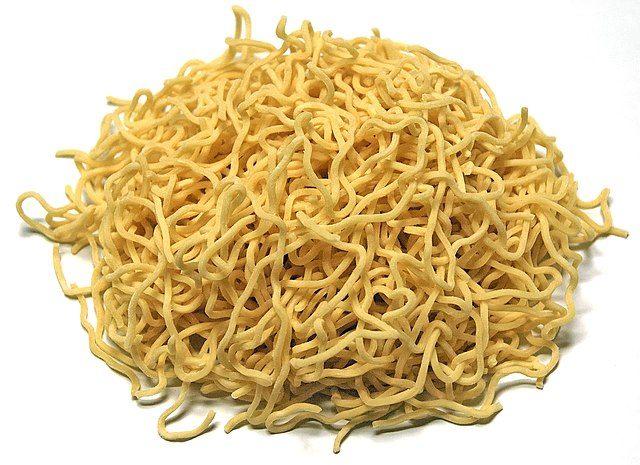 Theory and Algorithms for Formal Verification
10
Dining Philosophers Deadlock-Freedom
Theory and Algorithms for Formal Verification
11
Linear-time properties
Theory and Algorithms for Formal Verification
12
Linear-time properties
Theory and Algorithms for Formal Verification
13
LT property
Theory and Algorithms for Formal Verification
14
Satisfaction relation for LT properties
Theory and Algorithms for Formal Verification
15
Examples of satisfaction
Theory and Algorithms for Formal Verification
16
Satisfaction relation example
Theory and Algorithms for Formal Verification
17
Traffic lights are never green at the same time
Theory and Algorithms for Formal Verification
18
Note about properties: state-based vs. action-based
Theory and Algorithms for Formal Verification
19
Mutual exclusion property
Theory and Algorithms for Formal Verification
20
Starvation freedom
Theory and Algorithms for Formal Verification
21
Trace equivalence and LT properties
Theory and Algorithms for Formal Verification
22
Proof
Theory and Algorithms for Formal Verification
23
Proof
Theory and Algorithms for Formal Verification
24
Trace equivalence and LT properties
Theory and Algorithms for Formal Verification
25
Invariants
Theory and Algorithms for Formal Verification
26
Slight aside to propositional logic: syntax
Theory and Algorithms for Formal Verification
27
Propositional logic: semantics
Theory and Algorithms for Formal Verification
28
Invariant for traffic lights
Theory and Algorithms for Formal Verification
29
Invariant for Dining Philosophers
Theory and Algorithms for Formal Verification
30
Naïve invariant checking using forward search (DFS)
Theory and Algorithms for Formal Verification
31
Forward invariant checking with DFS
Does not tell us anything about the counterexample
Would be useful to get a sequence of states leading to a bad state
Theory and Algorithms for Formal Verification
32
Time complexity for Invariant checking
Theory and Algorithms for Formal Verification
33
Safety properties
Theory and Algorithms for Formal Verification
34
Safety properties, Bad prefixes
Theory and Algorithms for Formal Verification
35
Invariants are safety properties
Theory and Algorithms for Formal Verification
36
Satisfaction relation for safety properties
Theory and Algorithms for Formal Verification
37
Prefix and Closure
Theory and Algorithms for Formal Verification
38
Closure properties
Theory and Algorithms for Formal Verification
39
Trace Equivalence and Safety
Theory and Algorithms for Formal Verification
40
Liveness properties
Safety properties: Nothing bad ever happens
Liveness properties: Something good eventually happens

Safety properties: violated in finite time, i.e., by a finite system run
Liveness properties: are violated only in infinite time
Good event of a liveness property is a condition on infinite behaviors
Bad event for a safety property happens in a finite amount of time, if at all
Theory and Algorithms for Formal Verification
41
Liveness property: definition
Theory and Algorithms for Formal Verification
42
Examples of liveness properties
Theory and Algorithms for Formal Verification
43
Safety vs. Liveness
Theory and Algorithms for Formal Verification
44
Taxonomy of properties
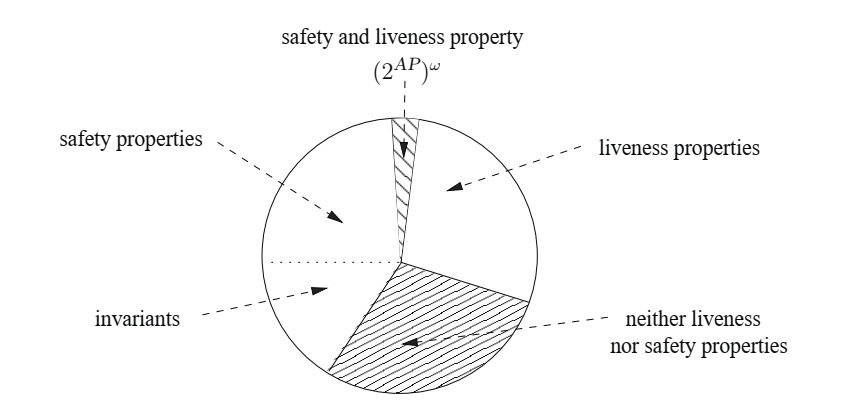 Reproduced from the Principles of Model Checking Book
Theory and Algorithms for Formal Verification
45
Topological characterization of safety/liveness
Theory and Algorithms for Formal Verification
46
Fairness
Theory and Algorithms for Formal Verification
47
Formalizing fairness
Theory and Algorithms for Formal Verification
48
Why do we need fairness?
Whenever we want to reason about liveness properties over multiple concurrent processes, there is an easy way for the property to fail: never choose for execution the process with the liveness specification
If you never get a chance to do anything, there is no way that eventually good happens
Whenever we talk about an infinite trace (over multiple process actions) violating a liveness property, we must talk about whether it is a fair violation
In practice: process schedulers/multi-agent coordinators should guarantee fairness
Theory and Algorithms for Formal Verification
49